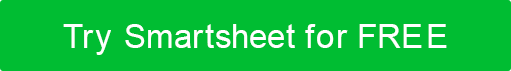 6-MONTH PROJECT ROADMAP TEMPLATE
Notes for Using This Template
Enter the months and workstreams represented in your plan. 

Adjust bars to represent the length of time per activity.  

Add Start and End Dates, Milestone Dates, and additional information within each bar or in the chart area.
6-MONTH PROJECT ROADMAP TEMPLATE
PROJECT 1  |  00/00 – 00/00
Due 00/00
Milestone 1
Due 00/00
PROJECT 2  |  00/00 – 00/00
Due 00/00
Due 00/00
Due 00/00
PROJECT 3  |  00/00 – 00/00
Due 00/00
Due 00/00
6-MONTH PROJECT ROADMAP
6-MONTH PROJECT ROADMAP TEMPLATE
PROJECT 1  |  00/00 – 00/00
Due 00/00
Milestone 1
Due 00/00
PROJECT 2  |  00/00 – 00/00
Due 00/00
Due 00/00
Due 00/00
PROJECT 3  |  00/00 – 00/00
Due 00/00
Due 00/00
6-MONTH PROJECT ROADMAP